Предметы быта и орудия труда в прошлом
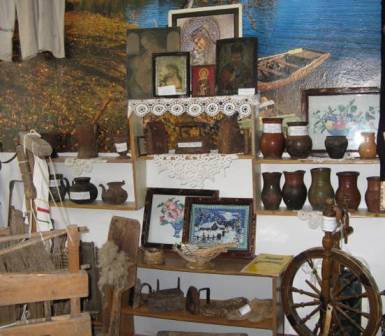 Плетение
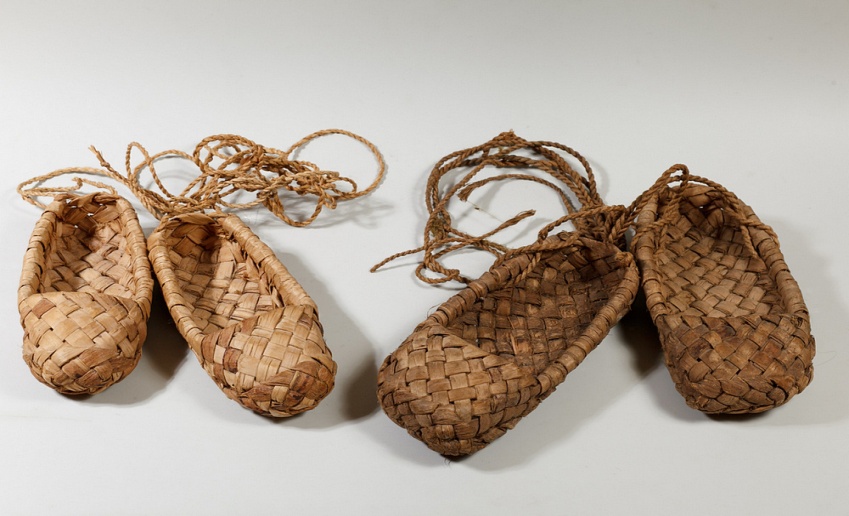 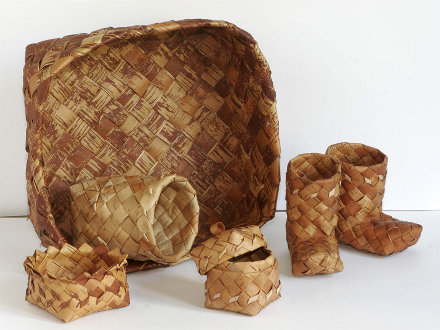 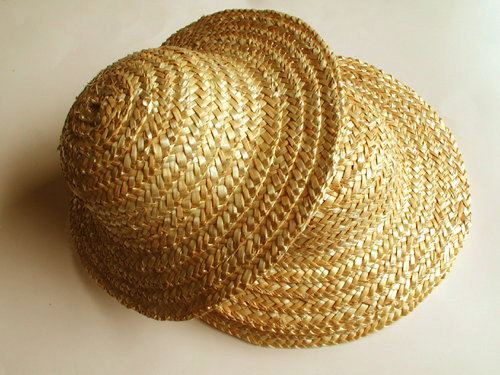 Посуда
Рыболовство
Ткацкое дело
Обработка земли
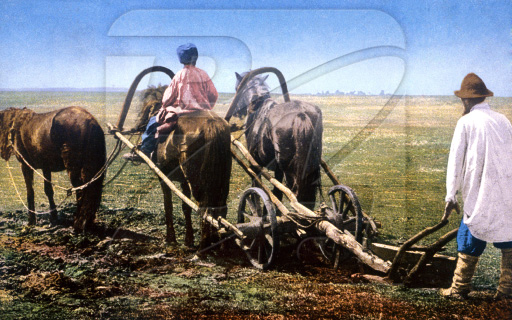 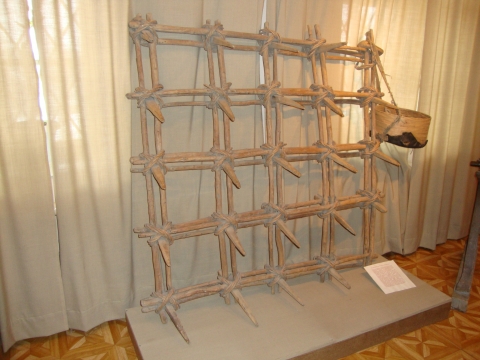 Бондарный промысел